Baxter大狗巴克斯特
选自《多维阅读第9级 》
Free talk.
Do you have a pet？ 
What pet do you like？ 
What do you often do with your pet？
Look at the cover and answer the questions
1. What is the title? Who is Baxter?2. What did they do? How did they feel? 3. What will happen between Baxter and Max?
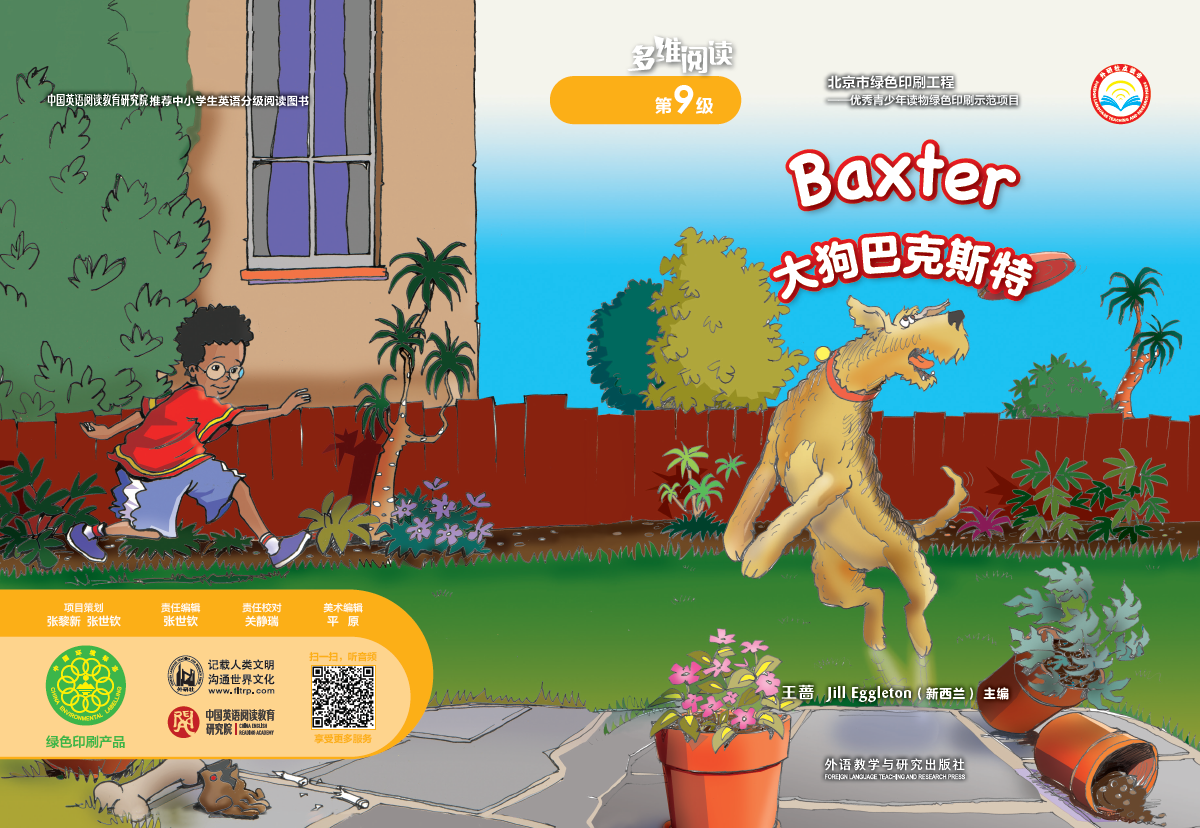 Read and answer
1. Who are the characters? What is the setting of    this story? 
2. What was the problem? How do you know that? 
3. How did they solve the problem? What would happen next？
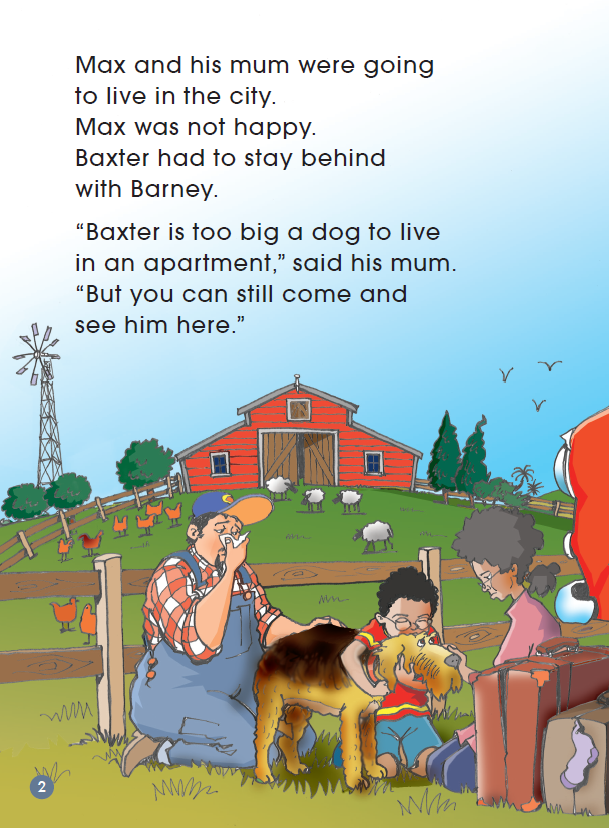 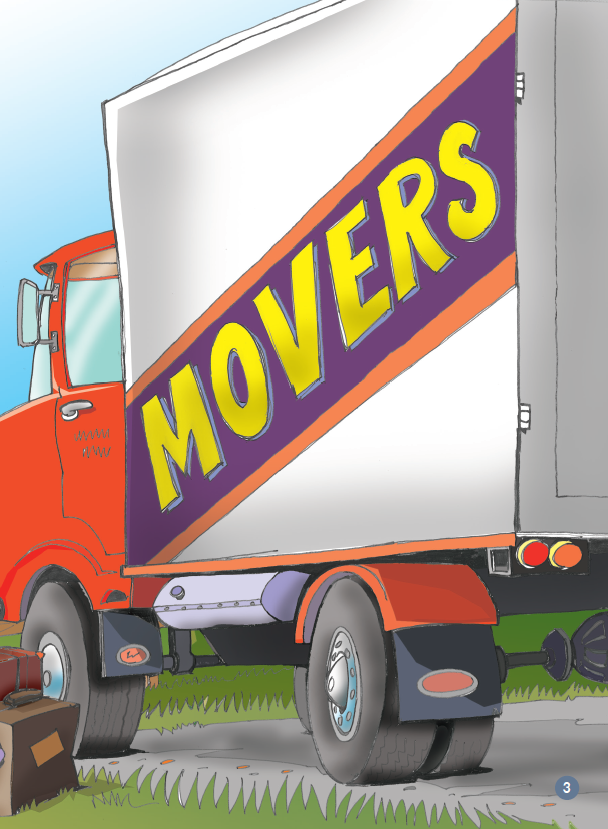 Max was going to live in the apartment.
But it is too small for his dog Baxter. 
Max left Baxter on farm.
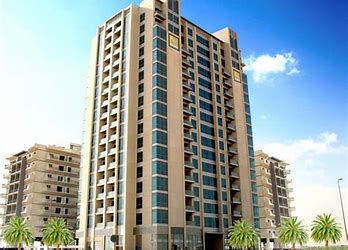 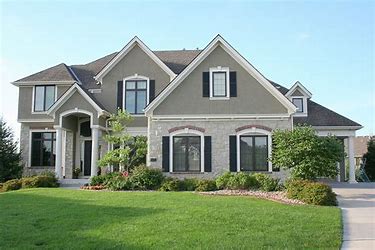 house
apartment
character:
setting:
problem
solution
Read the story and finish the chart.
Baxter
end
beginning
middle
What happened?
Read and check
1. How did Baxter look?2. What did he think? What did he do?
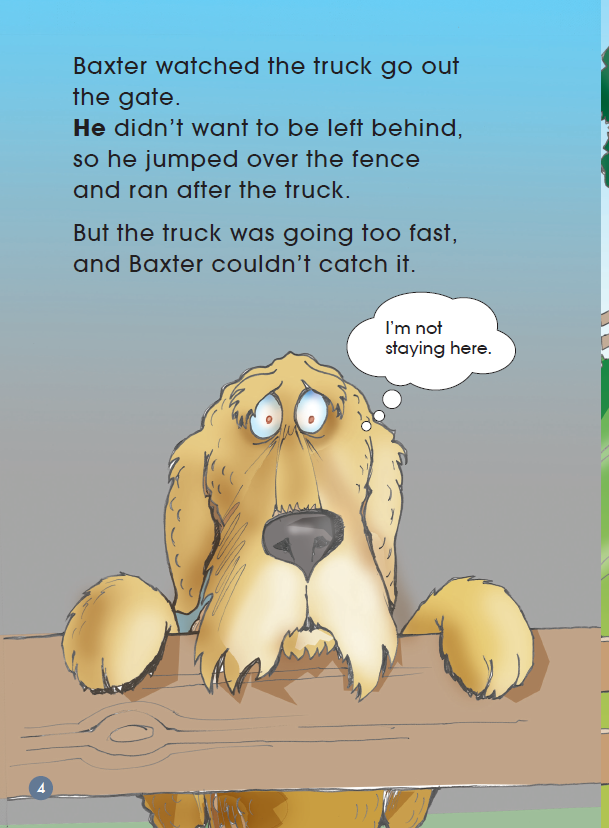 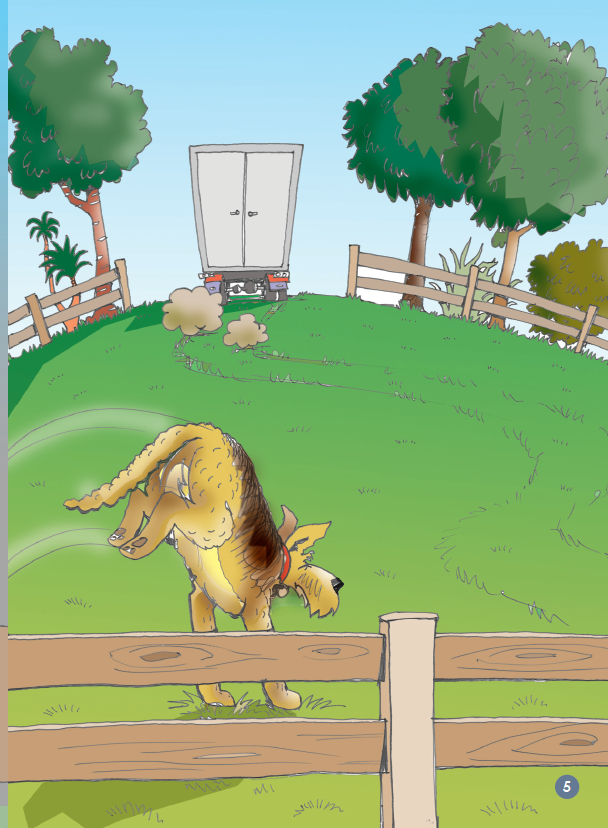 ？
？
Read and check
How did Baxter show he was determined?
Find the words that tell you.
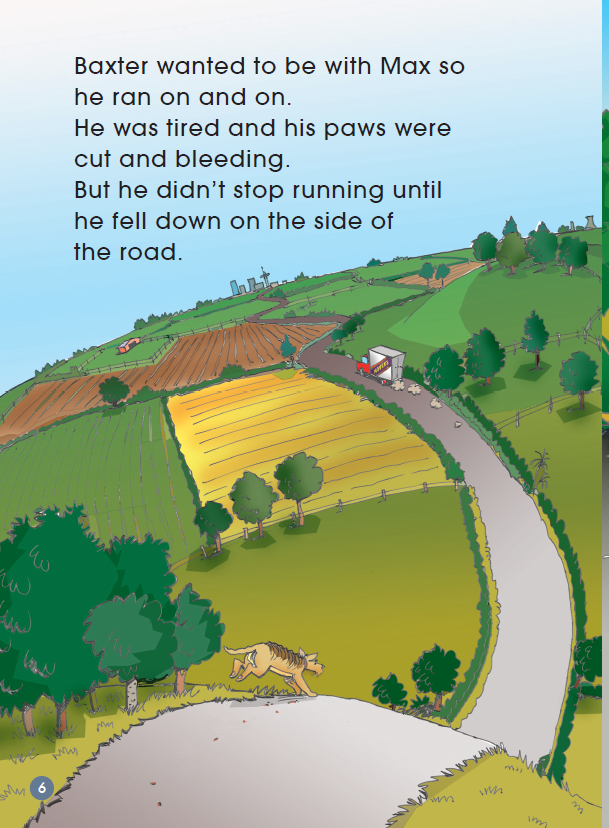 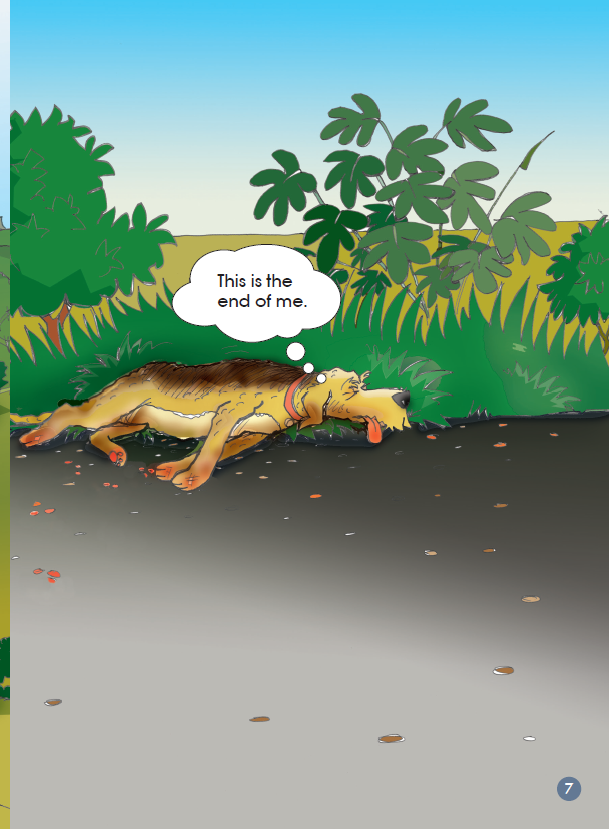 ？
Read and check
How do you know Max really cared for Baxter？
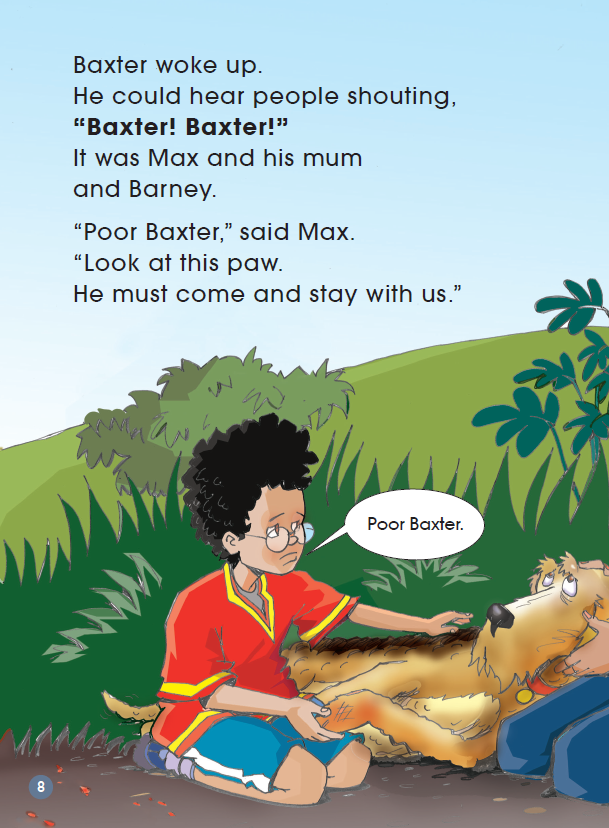 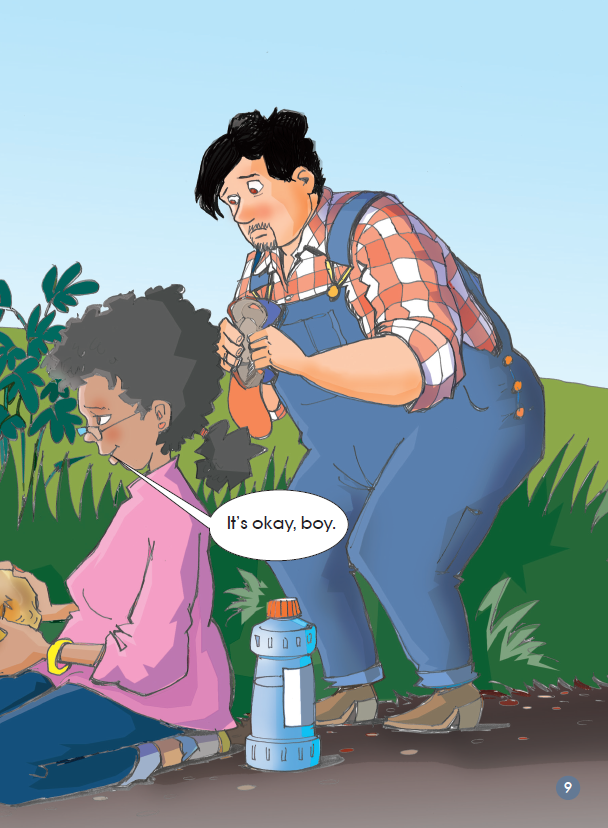 Read and check
What made Max/Baxter sad？
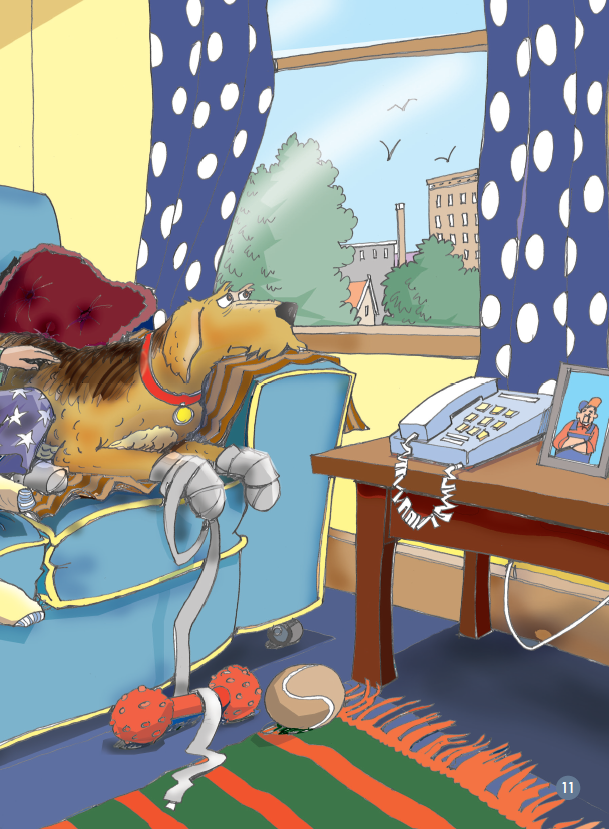 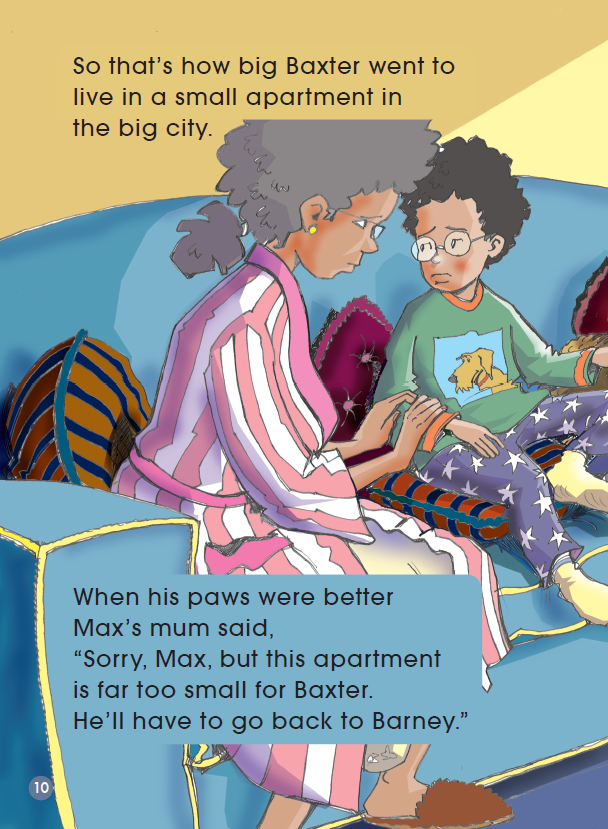 Read and check
Who do you think this new character is?
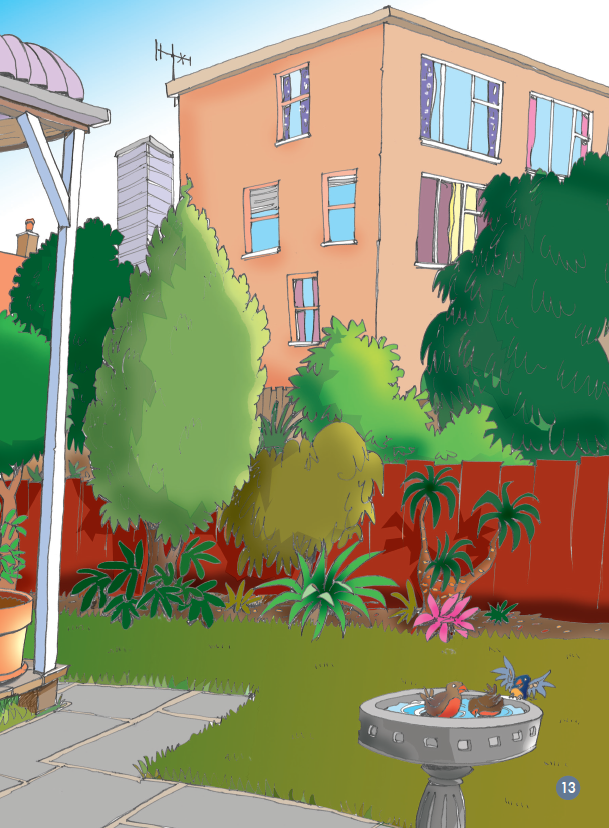 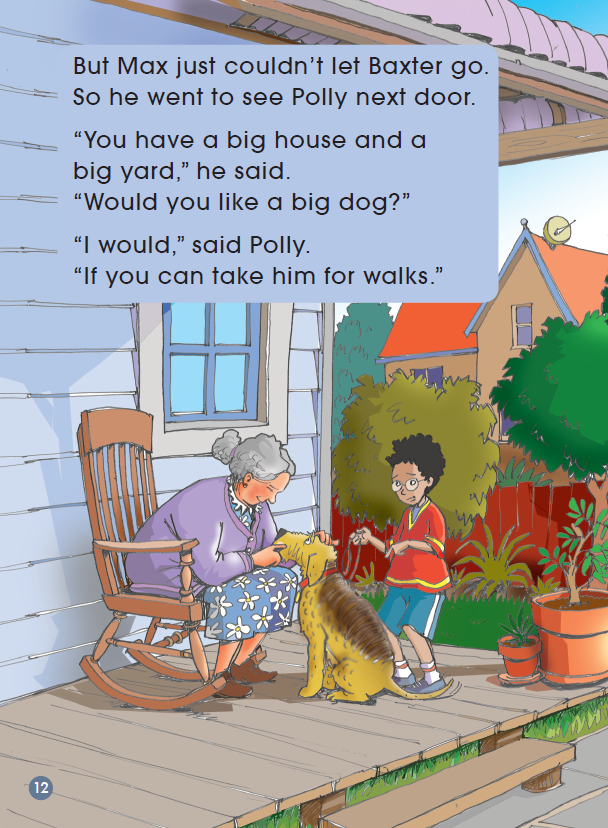 Read and check
Why did Polly say “This dog has the best of all 
worlds”?
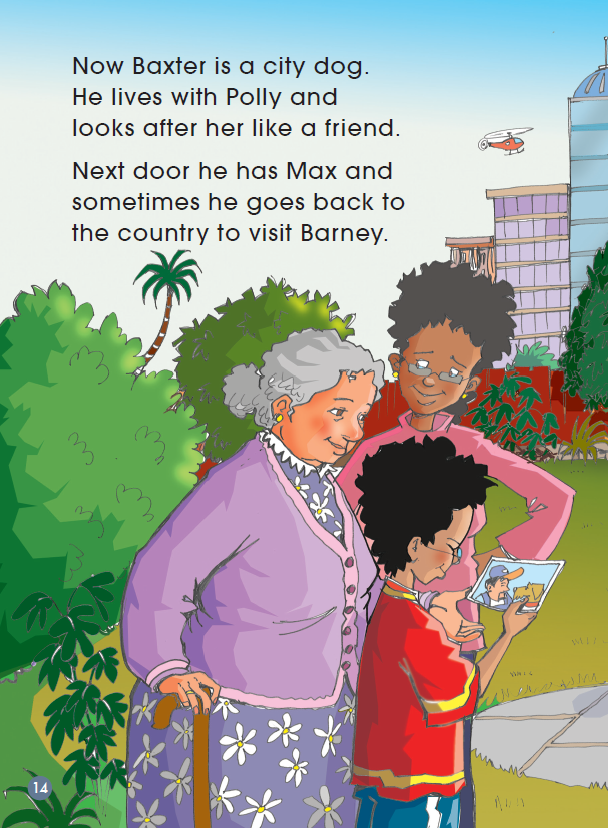 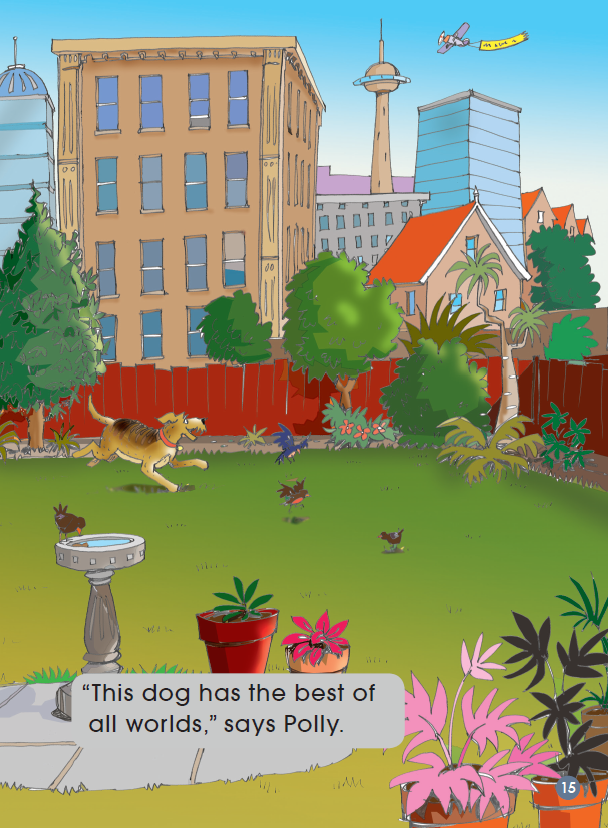 Read after the recording and retell the story
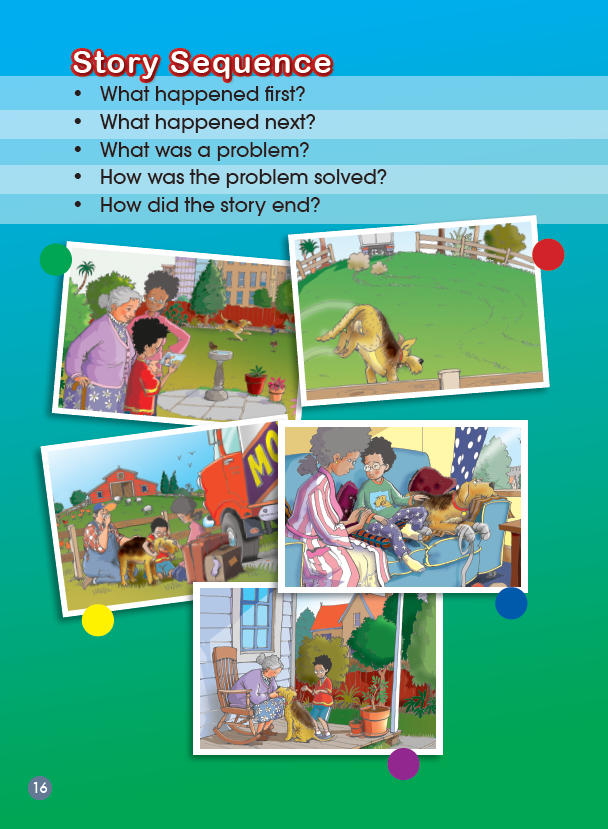 Talk in group, share different opinions
Imagine and write
Draw the ending of the story